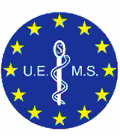 European Training Requirement (ETR)Introduction
Professor Nada Cikes
University of Zagreb, Croatia
UEMS Vice-President, Chair ETR Review Committee

UEMS Webinar  
22 June 2021
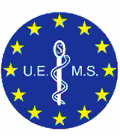 History
1994 UEMS Charter on Training of Medical Specialists  - basis for postgraduate specialty training
Chapter 6: requirements for specialty according to the specific needs    
of the discipline

UEMS Specialist Sections and European Boards developed European standards in medical training that reflect modern medical practice and current scientific findings

2012  UEMS Template Structure for European Training Requirements for the Specialty of ….. European Standards of Postgraduate Medical Specialist Training  (ETR) - definitions of specialist competencies, procedures and assessment
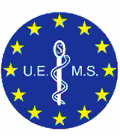 European training requirements (ETR)
Highest standards of the highest level in the continuum of medical education
In three-part structure of ETR all participants in the training process described: 
	 trainees, trainers, training institutions
All are responsible: UEMS specialist Sections and Boards and National Medical Asssociations (NMAs)
Review process
Peer review: ETR Review Committee – UEMS Bodies – NMAs  
Approval: UEMS Bodies – NMAs
ETR influences health care and patients’ trust
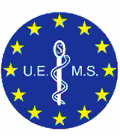 UEMS Template Structure for European Training Requirements
I.	TRAINING REQUIREMENTS FOR TRAINEES 
1.	Content of training and learning outcome 
Competencies required of the trainee 
Definition of competency: knowledge, skills and professionalism 
a.	Theoretical knowledge
Should include the main domains covered by the specialty with a short description of domains that trainee should master in the specialty 
b.	Practical and clinical skills 
Key skills to possess in this specialty
Number of procedures required
c.           Competences
Description of levels of competencies 
The European Specialist Curriculum must cover not only knowledge and skills, but also domains of professionalism, as detailed by the UEMS Section.
2.	Organisation of training
a.	Schedule of training
Minimum duration of training
Include required timing  
b.     Curriculum of training 
c. 	Assessment and evaluation
Definition of assessment, description of formative and summative assessments,  
Assessment: Process by which information is obtained relative to some known objective or goal. (a broad term that includes testing)
Evaluation: Inherent in the idea of evaluation is "value." Process designed to provide information that will help us make a judgment about a given situation 
d.	  Governance
II.	TRAINING REQUIREMENTS FOR TRAINERS
 
1.	Process for recognition as trainer
 
a.	Requested qualification and experience 
b.	Core competencies for trainers
Special Qualifications of the trainers when required (if not covered by EU Directive on Professional Qualifications)
 
2.	Quality management for trainers
III.	TRAINING REQUIREMENTS FOR TRAINING INSTITUTIONS
1. 		Process for recognition as training centre
a.	Requirement on staff and clinical activities 
Minimal number of patients cared for as inpatients and as out patients
Range of clinical specialties
Composition and availability of faculty, training programme defined, guidelines applies Trainee / trainer ratio 
Minimal scientific activity
b.	Requirement on equipment, accommodation 
Medical-technical equipment, library, opportunities for R&D 
2.	Quality Management within Training institutions
Accreditation 
Clinical Governance 
Manpower planning
Regular report
External auditing
Transparency of training programmes
Structure for coordination of training
Framework of approval – how are they approved
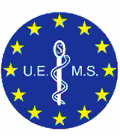 ETR - Challenges
The role of the ETR Review Committee (ETR RC) and activities not fully implemented
Lack of consultations with relevant sections before proposing the ETR to the UEMS Council meeting
Lack of discussion at Groupings/Advisory Board and Council levels in virtual approval process
:
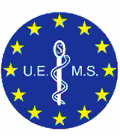 News in the ETR review and appraisal process
Terms of Reference (ToR) for ETR Review Committee (ETR RC) - revised 
ETR Review Committee – redefined:
facilitates organisational learning
supports the broadest possible consultation 
facilitates dialogue in areas of conflicting approaches and interests 
ensures that the UEMS procedure for ETR development is followed
informs the UEMS EEC when ETRs are ready to be presented to the UEMS Council 
Advisory Board meeting
ETR presentation and discussion - limited to issues not resolved in the review process
UEMS Council meeting
ETR presentation and discussion - issues brought forward by the NMA’s 
The authors are obliged to complete the ETR according to decisions
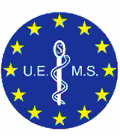 ETR Timeline
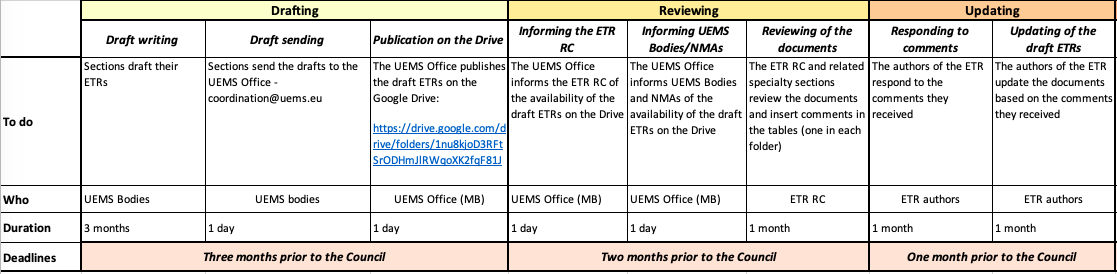 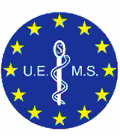 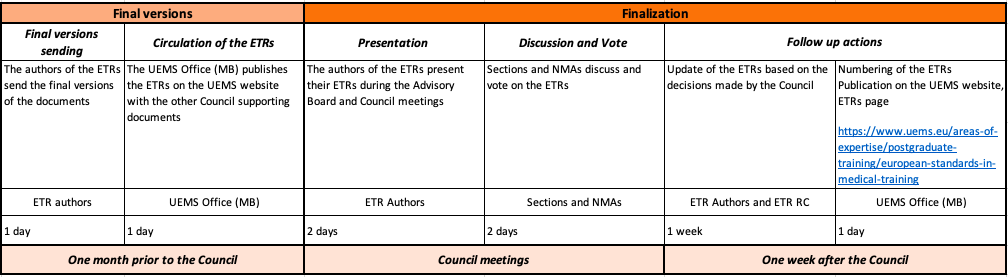 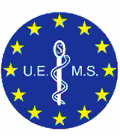 Timeline description
Drafting 
 The initial step of ETR Review could start any time
 Proposal has to be submitted 3 months before the UEMS Council
 The UEMS Office publishes the draft ETRs on the Google Drive

Reviewing 
The UEMS Office informs ETR RC, UEMS Bodies and NMAs of the availability of the draft ETRs on the Google Drive
ETR RC ensures the ETR proposals are sent to related UEMS Sections
Everyone registered in consultation can provide comments
Comments are visible to everyone participating in consultation and to the authors
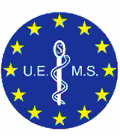 Updating 
The authors are obliged to respond promptly, try to achieve consensus
The ETR RC ensures amendments to the draft ETR be discussed with the authors and all issues satisfactorily settled 
The adjustments to the ETR and updated document are available on the Google Drive during whole process 
Exceptionally, If the differences could not be reconciled, they may be presented as issues for decision by the Advisory Board and the Council 
When all consultation are finished ETR RC formulates final opinion and ETR draft is ready for presentation
Final versions 
After the EEC accepts the recommendation of the ETR RC, the ETR is published on the UEMS website with the other Council meeting supporting documents
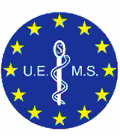 Finalisation 
Advisory Board meeting
ETR presentation and discussion - limited to issues not resolved in the review process
After discussion the ETR is subjected to voting or the authors may withdraw it 

UEMS Council meeting 
ETR presentation and discussion - issues brought forward by the NMA’s 
Discussion limited to indicated issues to be resolved by voting
Voting results of the Advisory Board are presented
The authors are obliged to complete the ETR according to decisions

The final ETR is sent to the ETR RC for approval 
After approval, ETR is published on ETR’s page of the UEMS website
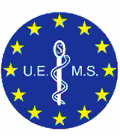 ETR - Important principles to consider
National application
Overlap of areas of specialist practice 
Knowledge 
Competence 
Spirit of review 
Evolution
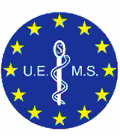 ETR – Flagship project of UEMS
Requires an enormous amount of work
New TOR for the ETR Committee
New process of review 
Consensus opinion of vision of training 
Spirit of the review – collegiate and supportive way

ETRs:
Pan-European effort
Major contribution for doctors and patients across Europe
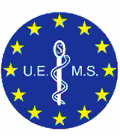 Next steps
Harmonisation of ETRs – raising standards in competency based postgraduate specialty training

Collaboration with European Scientific Societies

Implementation of ETRs